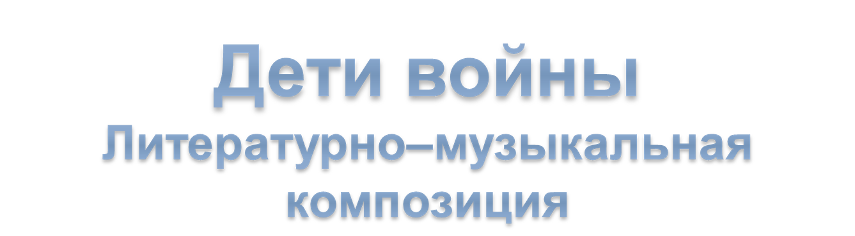 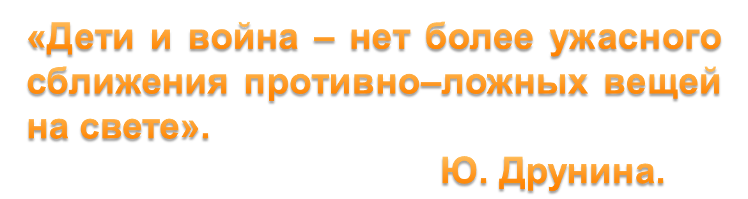 Автор: Самсонова Т.В., 
учитель истории и обществознания
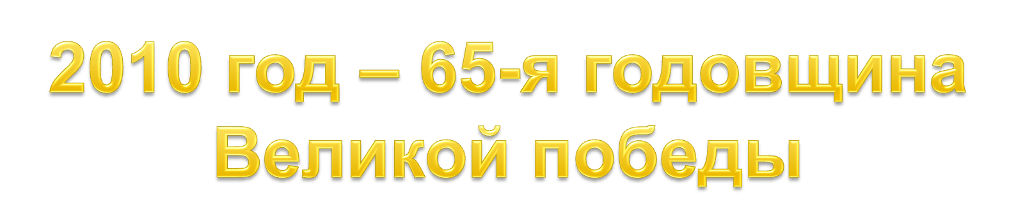 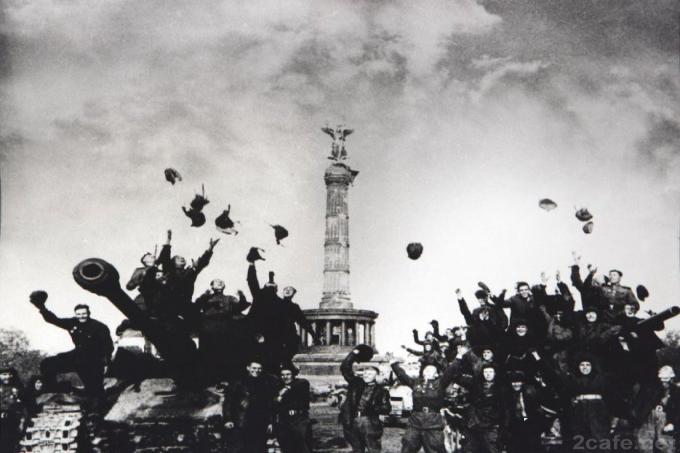 А может, не было войны ? 
Нет! Была. И она коснулась не только взрослых, но и детей. Дети встретили войну в разном возрасте.
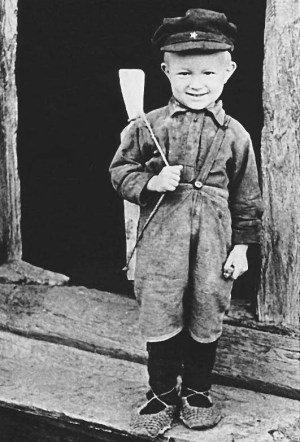 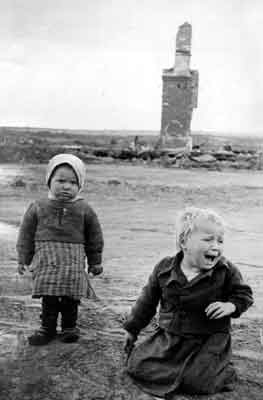 В ночь на 22 июня 1941 года фашистские корабли подошли к берегам, где находились пионерские лагеря.
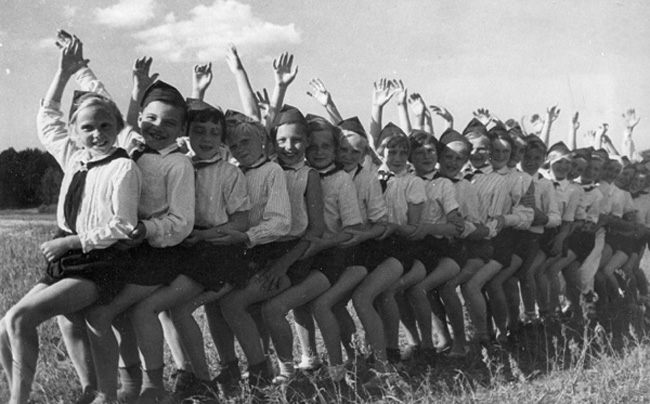 Мальчишки и девчонки прямо с выпускного бала ушли из детства в грязные теплушки, в эшелон пехоты, в санитарный взвод.
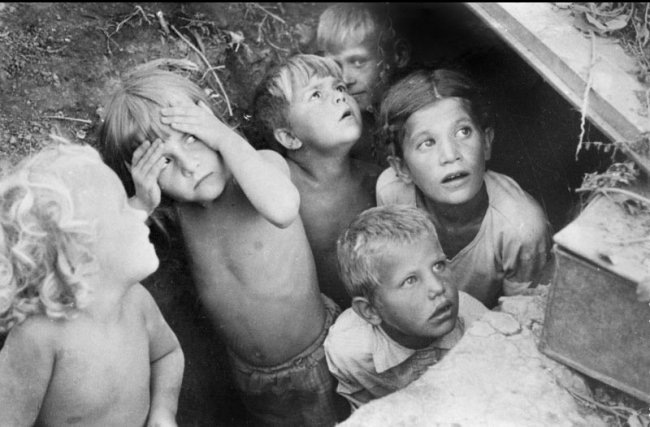 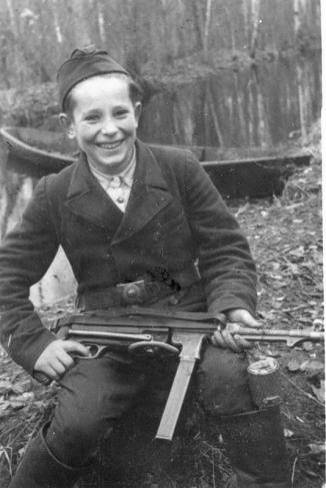 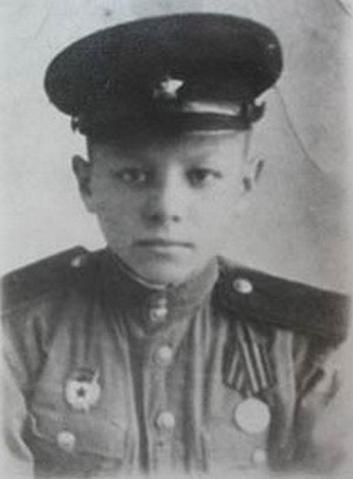 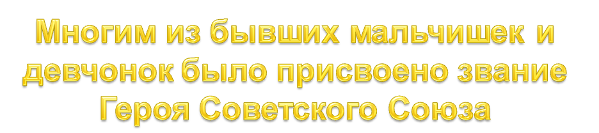 Не дождались с фронта своих сыновей и дочерей тысячи матерей. Не верили в их гибель. Надеялись на чудо.
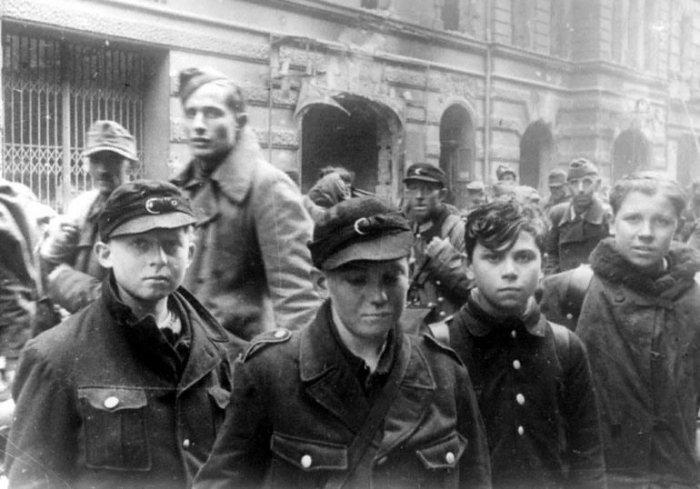 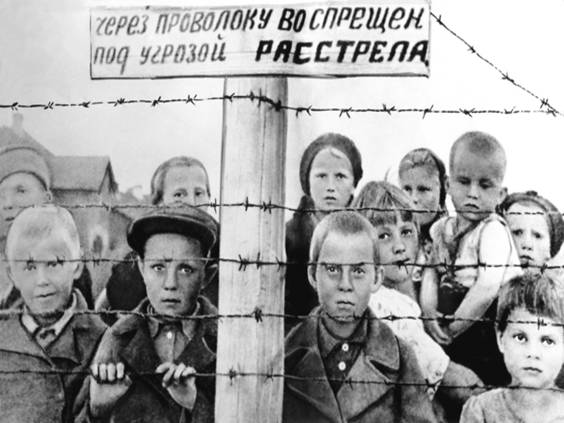 А матери молодогвардейцев не надеялись на чудо, не ждали. Они были свидетелями гибели своих детей
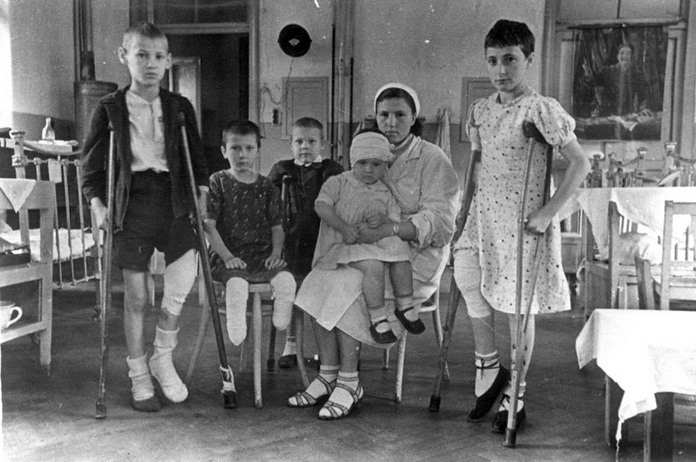 Дети военной поры, которые не могли попасть на фронт, стояли у станков, работали на полях, помогали в медсанбатах.
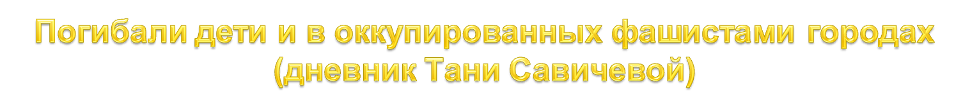 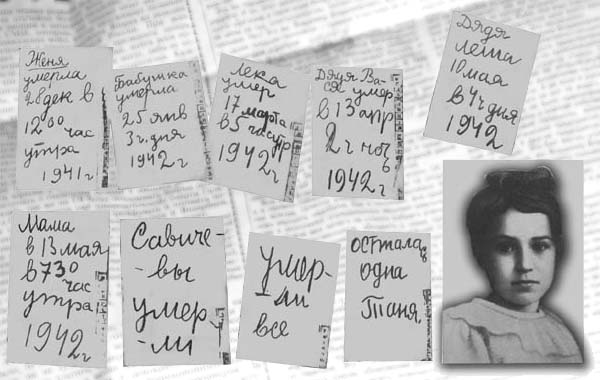 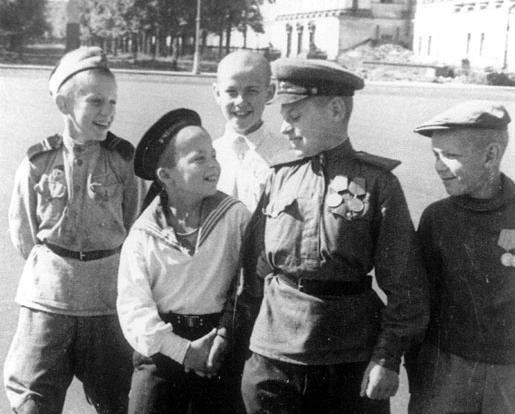 «Ленинградские дети» – когда звучали эти слова, у человека сжималось сердце.
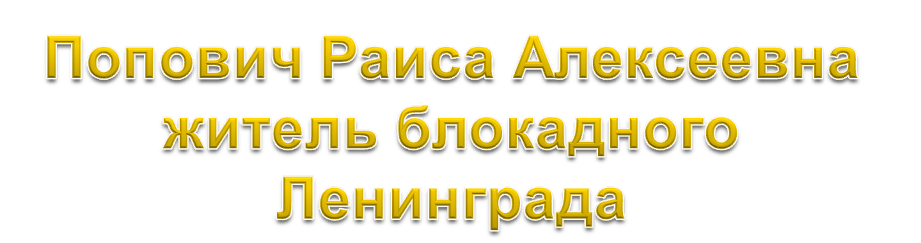 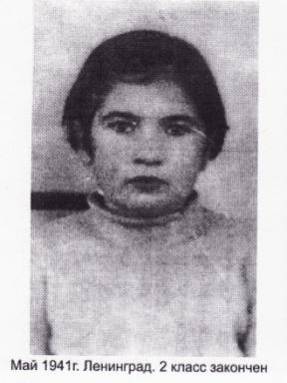 Первая бомбежка.
«Вот вам и война, дети, запомните это», - сказал тогда дядя Ваня.
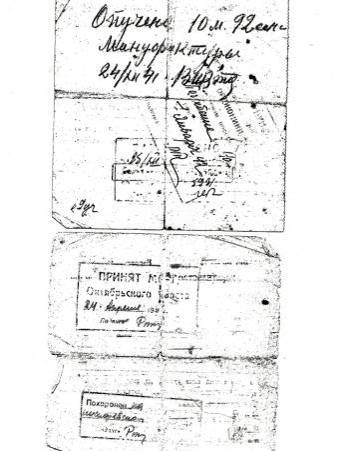 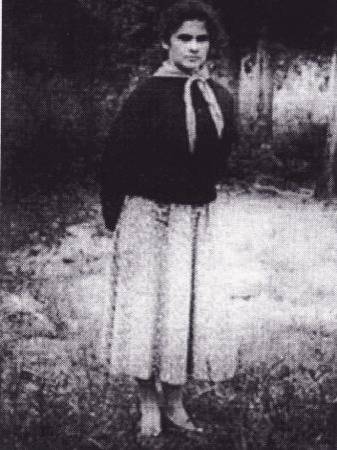 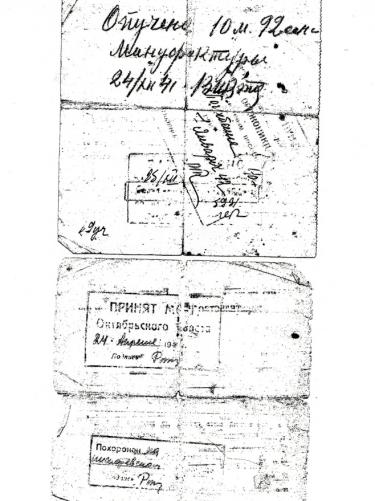 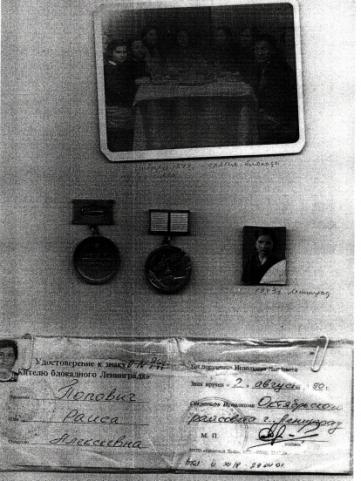 Радио постоянно работало и в памяти остались вот эти строчки: «Дорогие ленинградцы, подтяните кушачки …»
В годы войны в Ленинграде умерли мои родители и погибло много родственников.
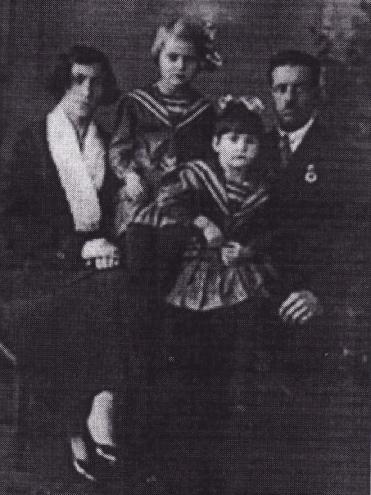 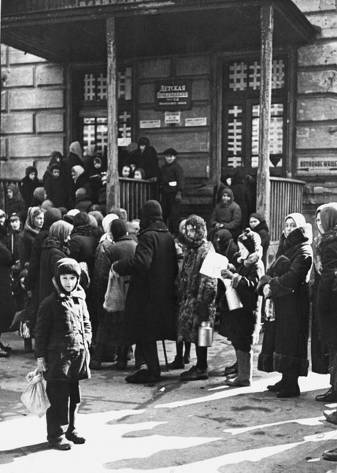 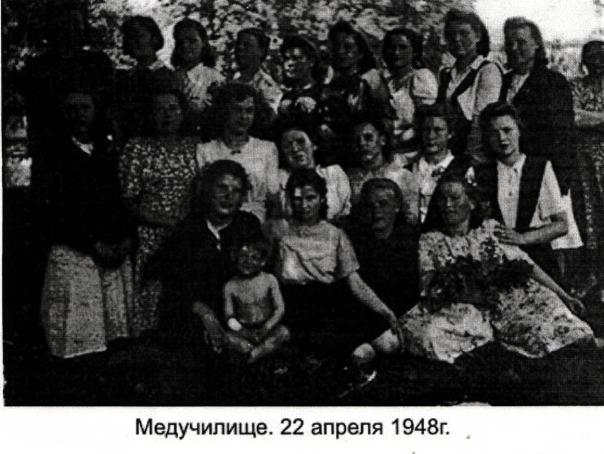 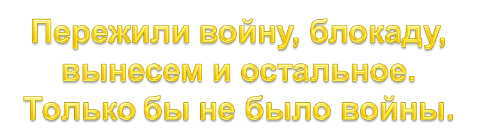 Память – наша история.
Каким будет взгляд на нее ребенка, таким будет наш завтрашний день.
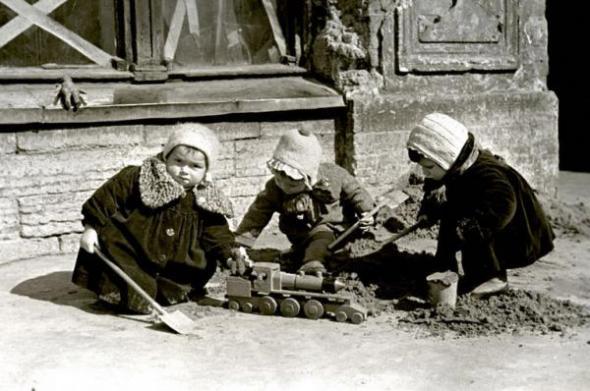 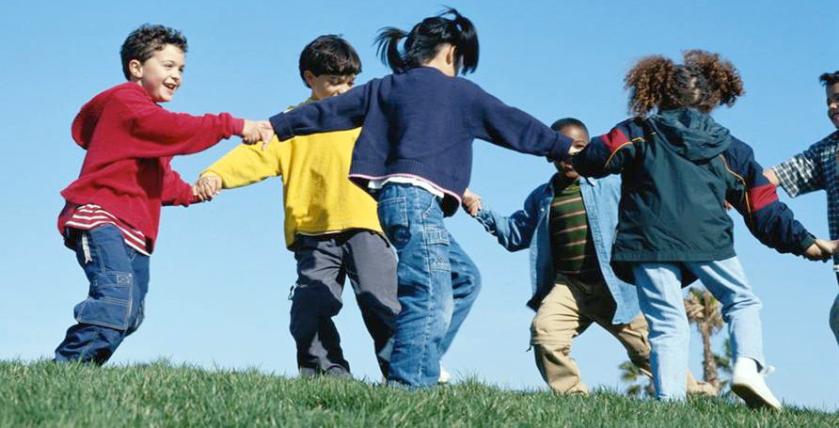 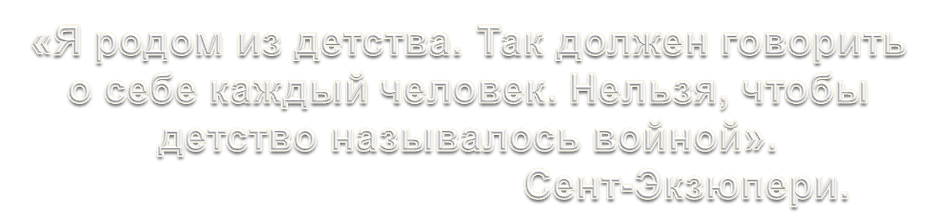